Spatial Resolution

Lucia Bortko

Group Meeting






28.10.2013 DESY-Zn
BeamCal Segmentation
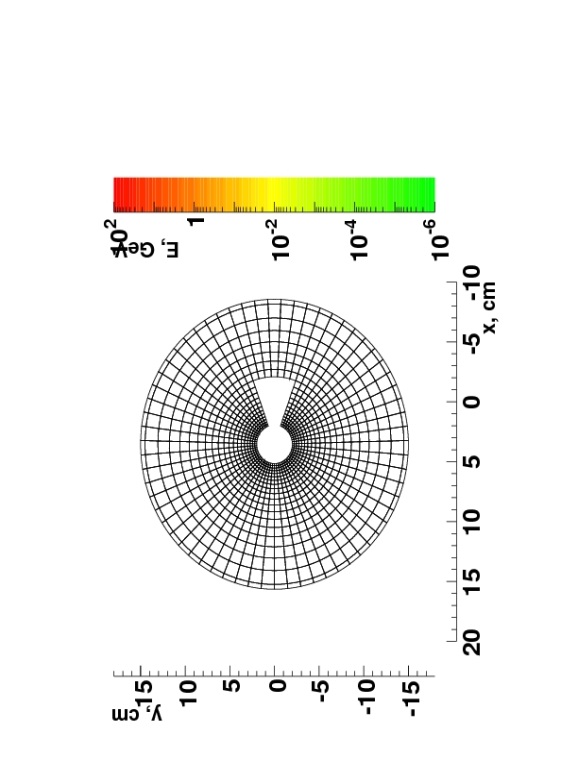 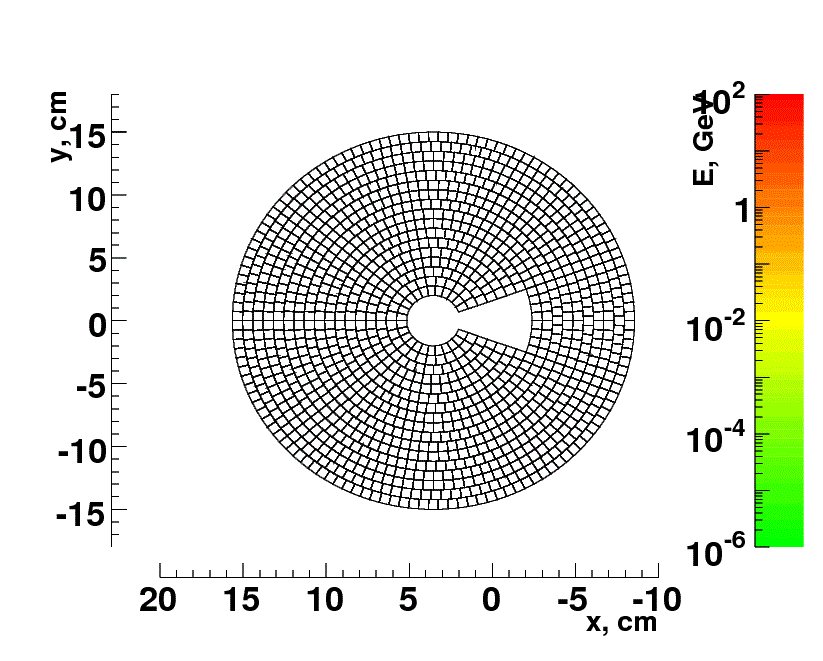 Y, cm
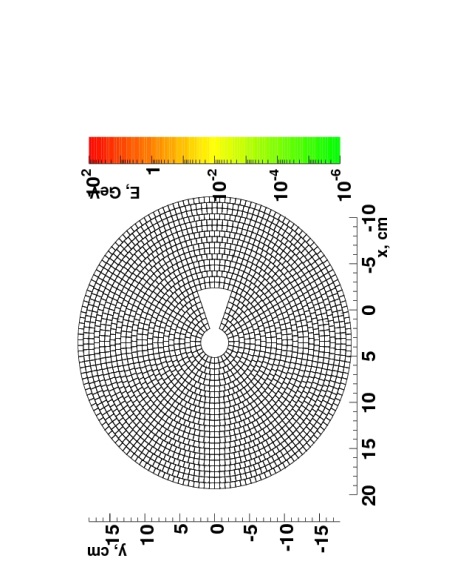 Uniform
Segmentation (US)

pad sizes are the same
Proportional
Segmentation (PS)

pads sizes are proportional to the radius
[Speaker Notes: Skazat chto vsebylo poschitano dlya Diamond??

Find number of channels for each segmentation(~ 70000 in total? And in 1 layer)]
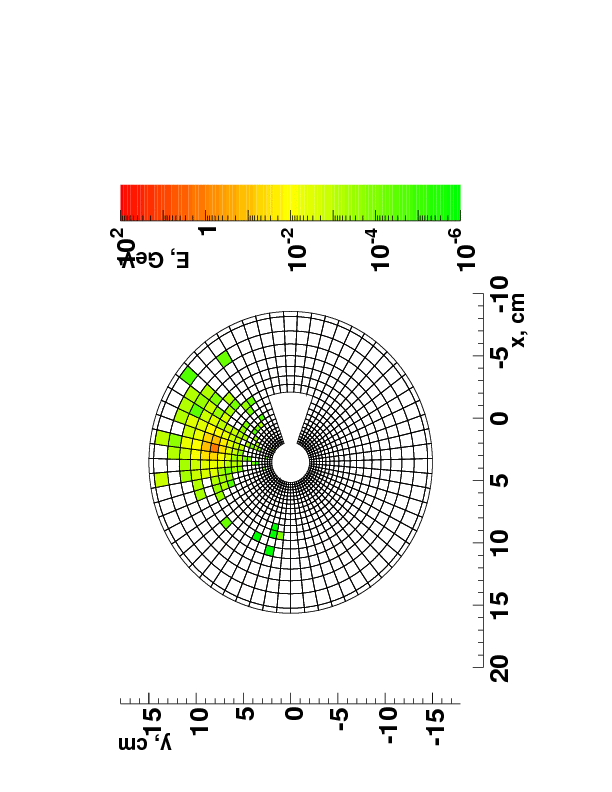 Original Coordinates
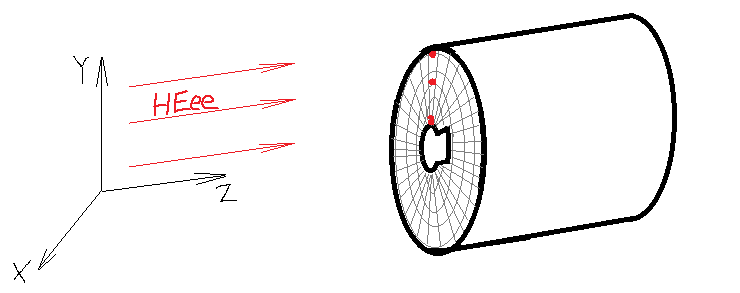 BeCaS
y
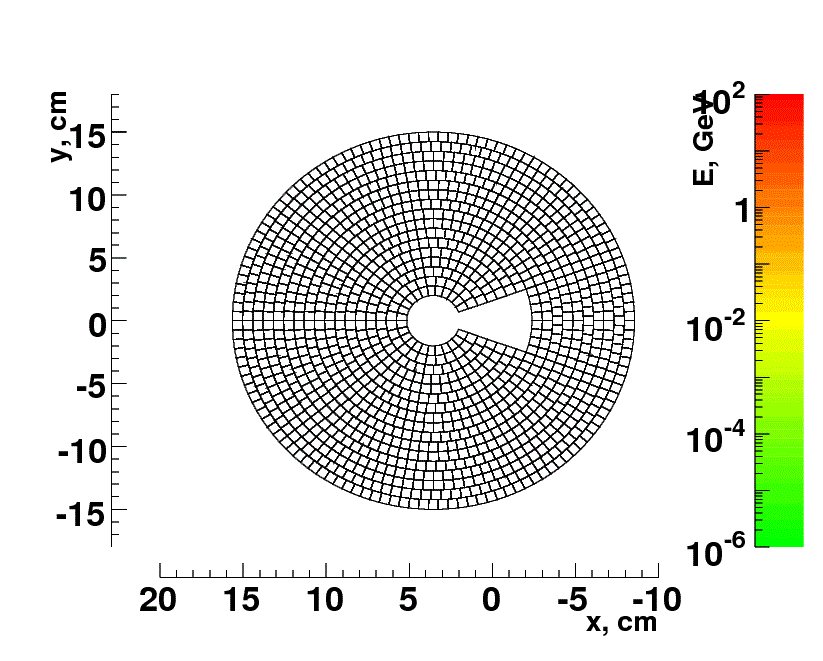 1
COG Coordinates
2
6
0
3
5
4
x
What I want to get
Residual histo
Gaussian fit
US:
0
Gaussian fit
PS:
0
Example for one
Energy = 200 GeV:
For angle in degree,
then along arc in mm
ps
Energy of Electron
Energy of Electron
ps
us
us
R
R
How I do this